Diffusion and Osmosis
Diffusion and Osmosis
The exchange of materials in and out of a cell
This occurs through the cell membrane
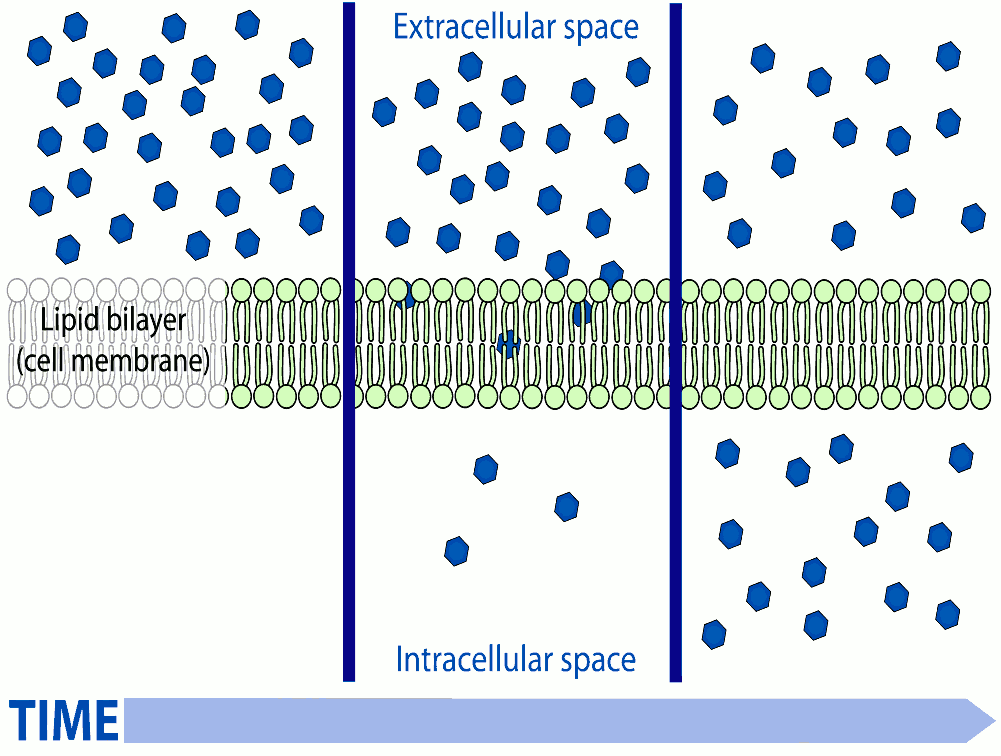 Diffusion
Movement of particles from an area of high concentration to an area of low concentration
Particles want to move from very crowded areas to less crowded areas
Example – spraying air freshener in a room
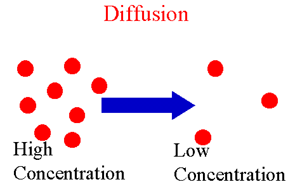 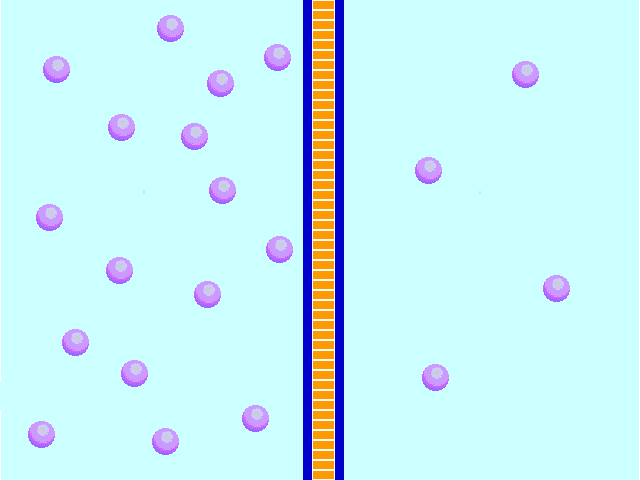 http://highered.mcgraw-hill.com/sites/0072495855/student_view0/chapter2/animation__how_diffusion_works.html

http://www.brainpop.com/science/matterandchemistry/diffusion/preview.weml
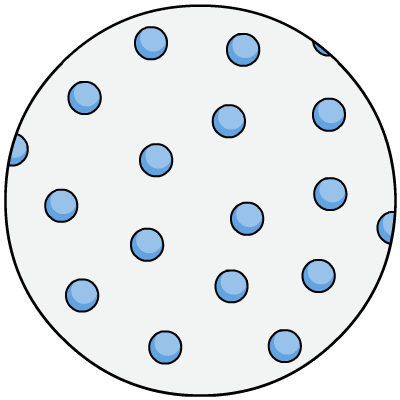 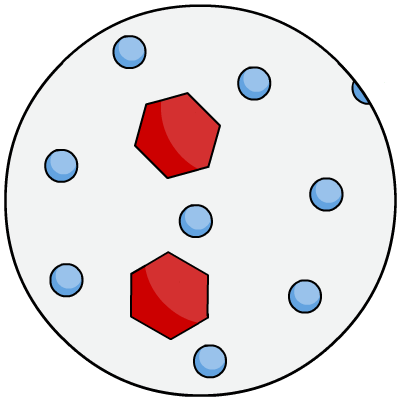 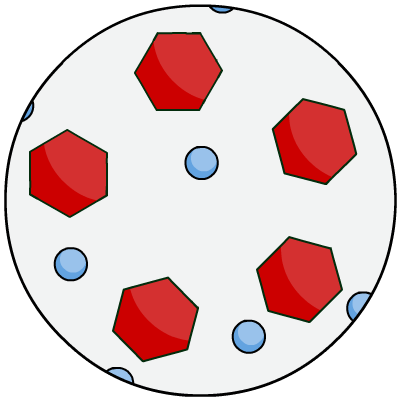 pure water
concentrated
solution
dilute solution
Osmosis
The diffusion of water through a cell membrane
Osmosis
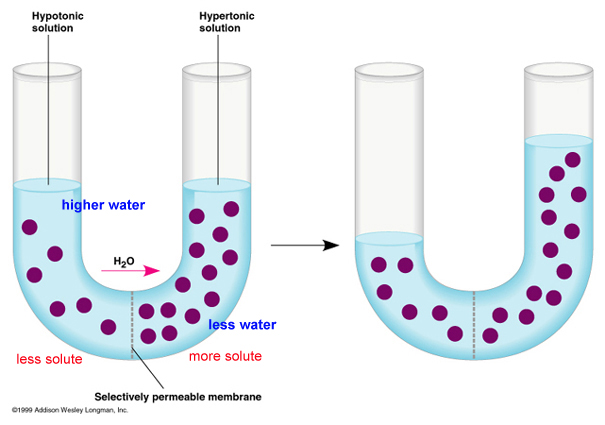